Szülés,(fájdalom),csillapítás
SOTE
2023. február 8.
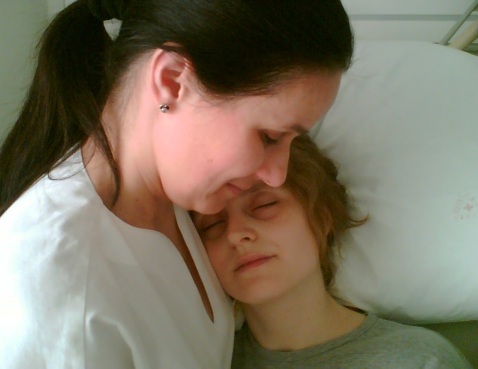 Dr. Bálint Sándorszülész-nőgyógyász, pszichoterapeutaGólyafészek Születésközpont Budapest
Miért fáj?
Élettani jelenség
Szükséges: a méhtevékenység indítja el a hormonális kört
Különbség a fájdalom és a szenvedés között
Szenvedés a szülés alatt   - tehetetlenség   - félelem, pánik   - kontrollvesztés   - magány   - feladja, sodródik…
Fájdalom a szülés során   - kellemetlen érzés   - elfogadja, de   - igyekszik megszabadulni tőle
   - a cél érdekében együtt dolgozik vele (hullám, hegy, völgy)
A gyógyszeres fájdalomcsillapítás
Általános- Inhalációs: kloroform, éter- intubációs- Injekciós: Alkonyi Álom
Regionális- gát infiltráció- EDA- spinal
A nem gyógyszeres fájdalomcsillapítás módszerei
Szabad mozgás
Kitolási szakban saját választott testhelyzet
Vízben vajúdás és szülés
Masszázs, akupresszúra
Aromaterápia
Szuggesztiók, hipnózis
Kísérés
Víz injekció
Akupunktúra
TENS
Javaslatok
Állami feladat: képzés - főiskola: szülésznő, védőnő - egyetem: orvos 
Klinika, kórház - a szemlélet elfogadása - megvalósítása
Referencia intézet- szülészeti osztály részlege- születésház

Egyéni: ismeretek szerzése- pszichológiai- természeti szülészeti- kommunikációs
Mi a vágya a mai szülőnőknek?
Egy kis odafigyelés
és
gyengédség…
(Levélrészlet: P.K. 2018. április 15.)